Knowledge Organiser: Mathematics
Year 10 Higher Autumn Term 2
Suggested websites: Maths Genie, Save My Exam and Corbett Maths
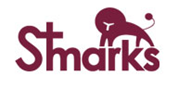 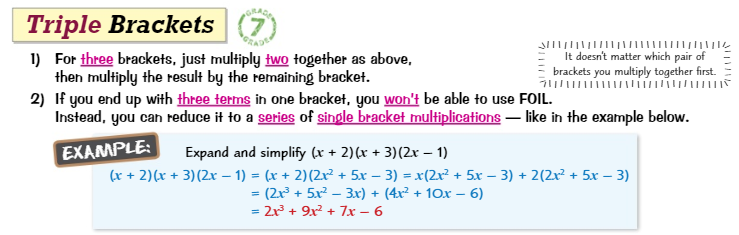 Big idea: Algebra
Key skills: 
Expanding and Factorising
Changing the Subject
Functions
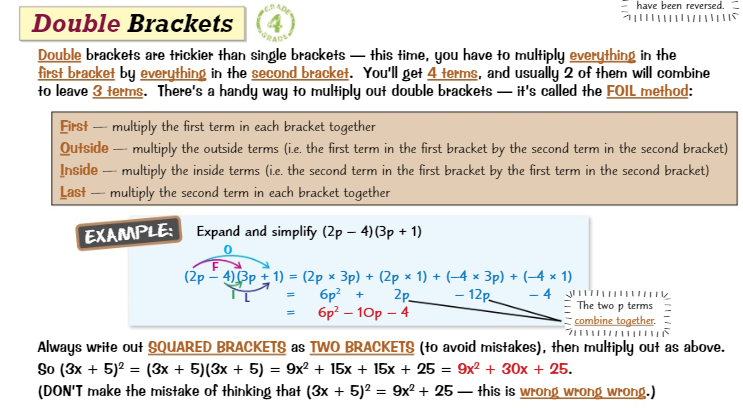 Key Vocabulary 
Expand, Simplify, Coefficient,
Factorise, Terms, Brackets, Like Terms
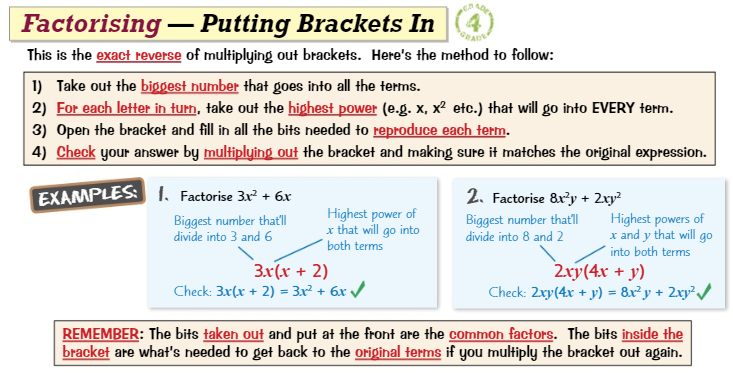 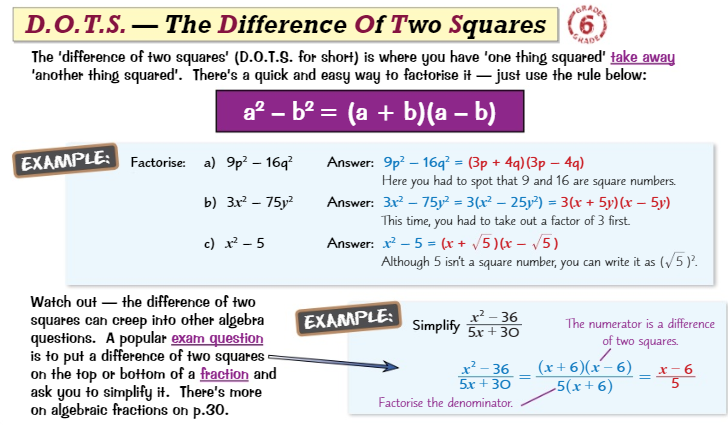 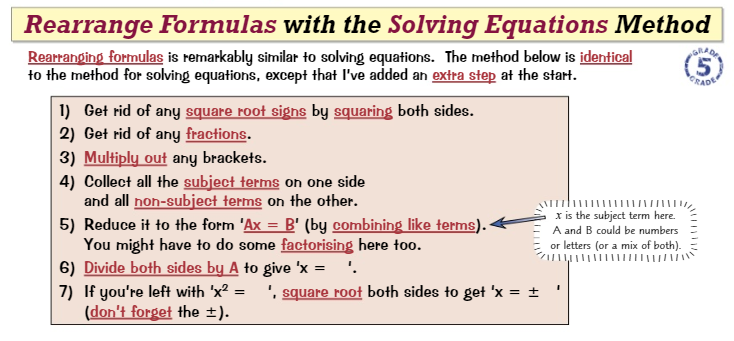 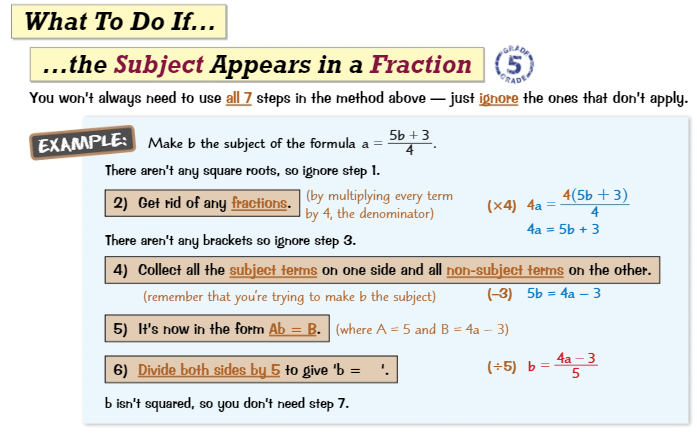 Knowledge Organiser: Mathematics
Year 10 Higher Autumn Term 2
Suggested websites: Maths Genie, Save My Exam and Corbett Maths
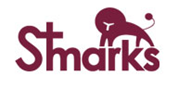 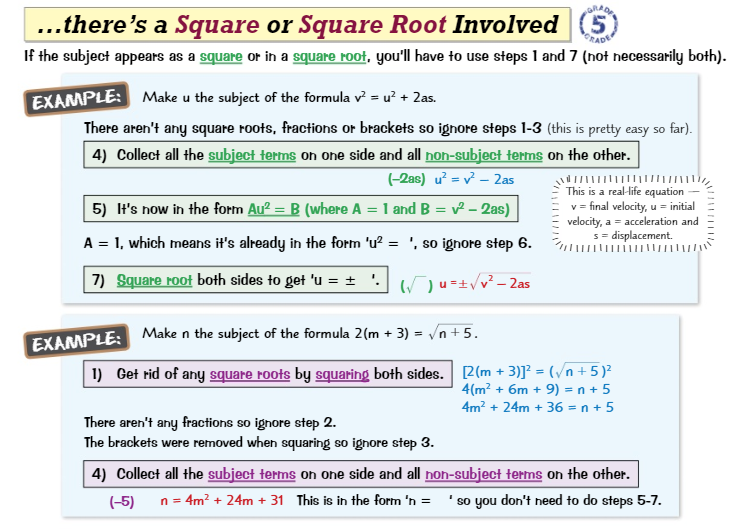 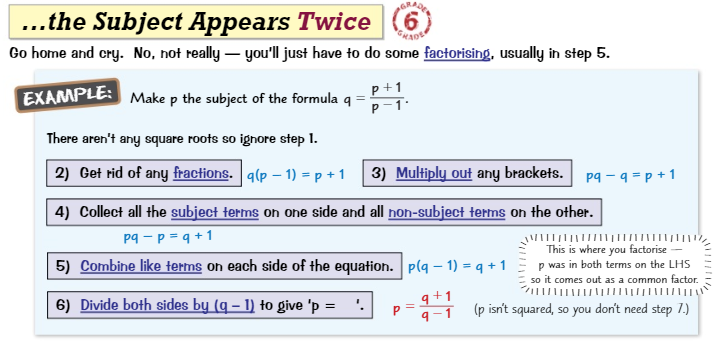 Big idea: Algebra

Key skills: 
Expanding and Factorising
Changing the Subject
Functions
Key Vocabulary 

Quadratic, Expression, Coefficient, Evaluate, Functions, Substitute,
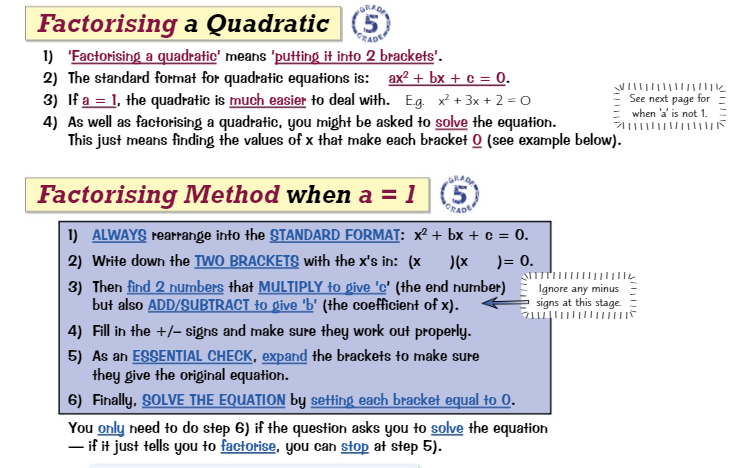 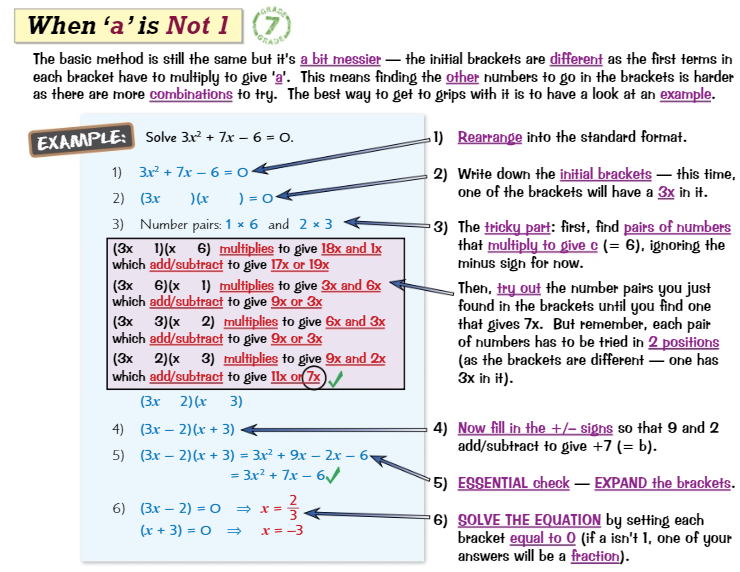 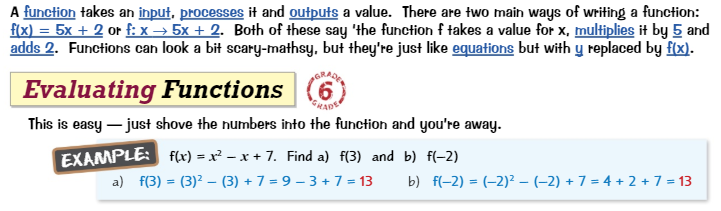 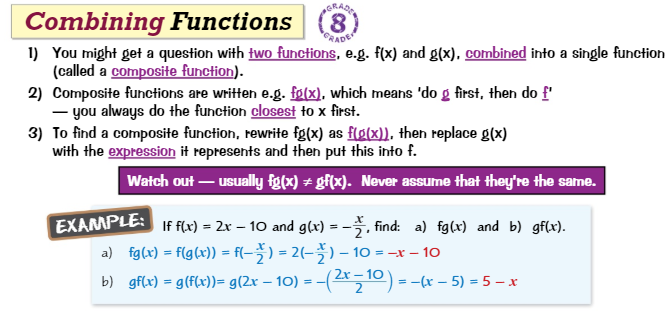 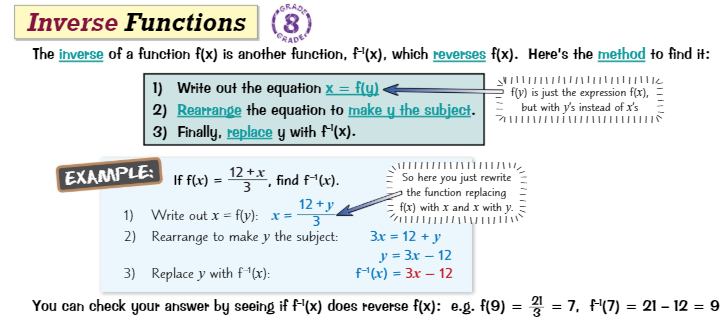